Fig.3
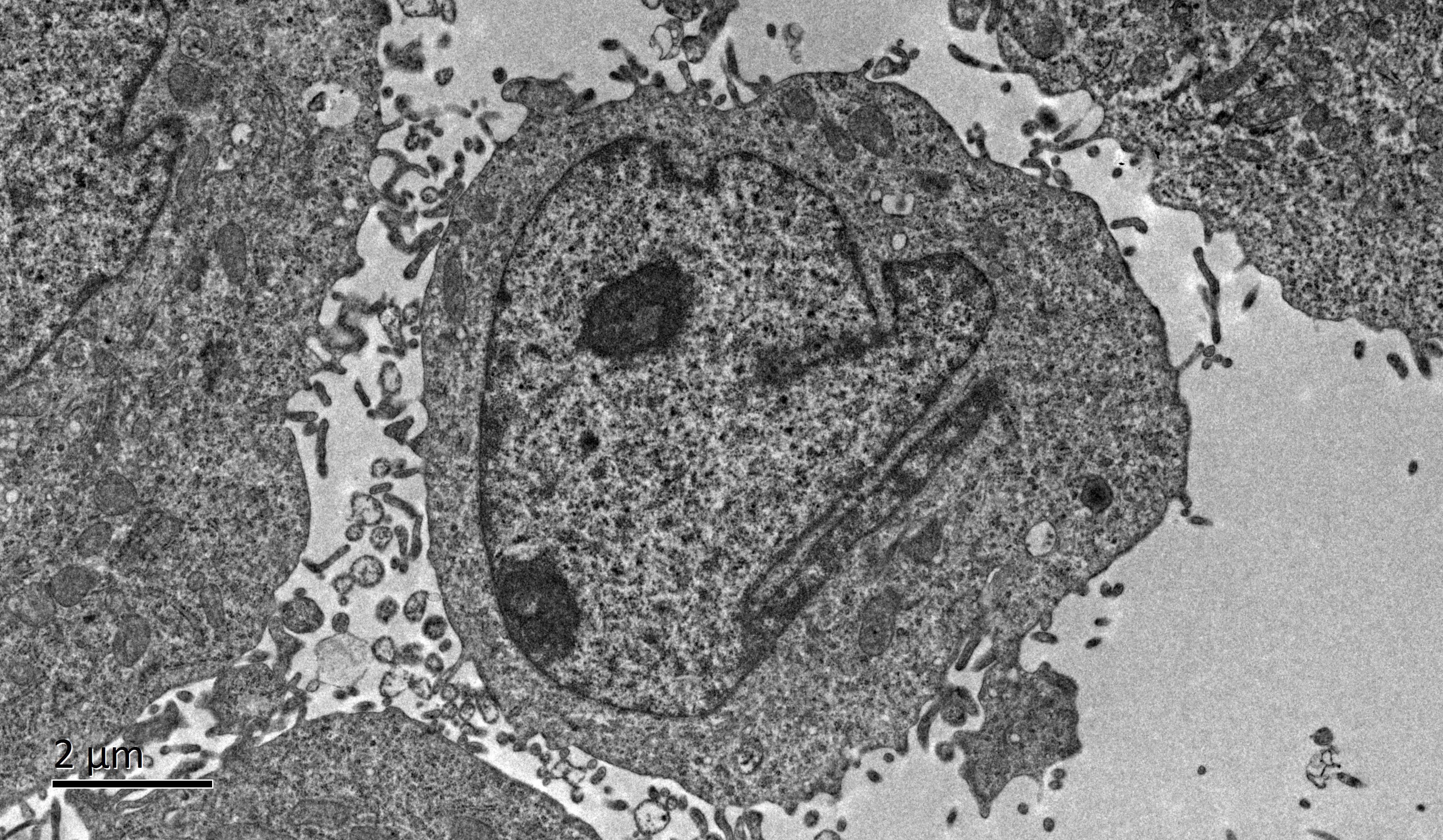 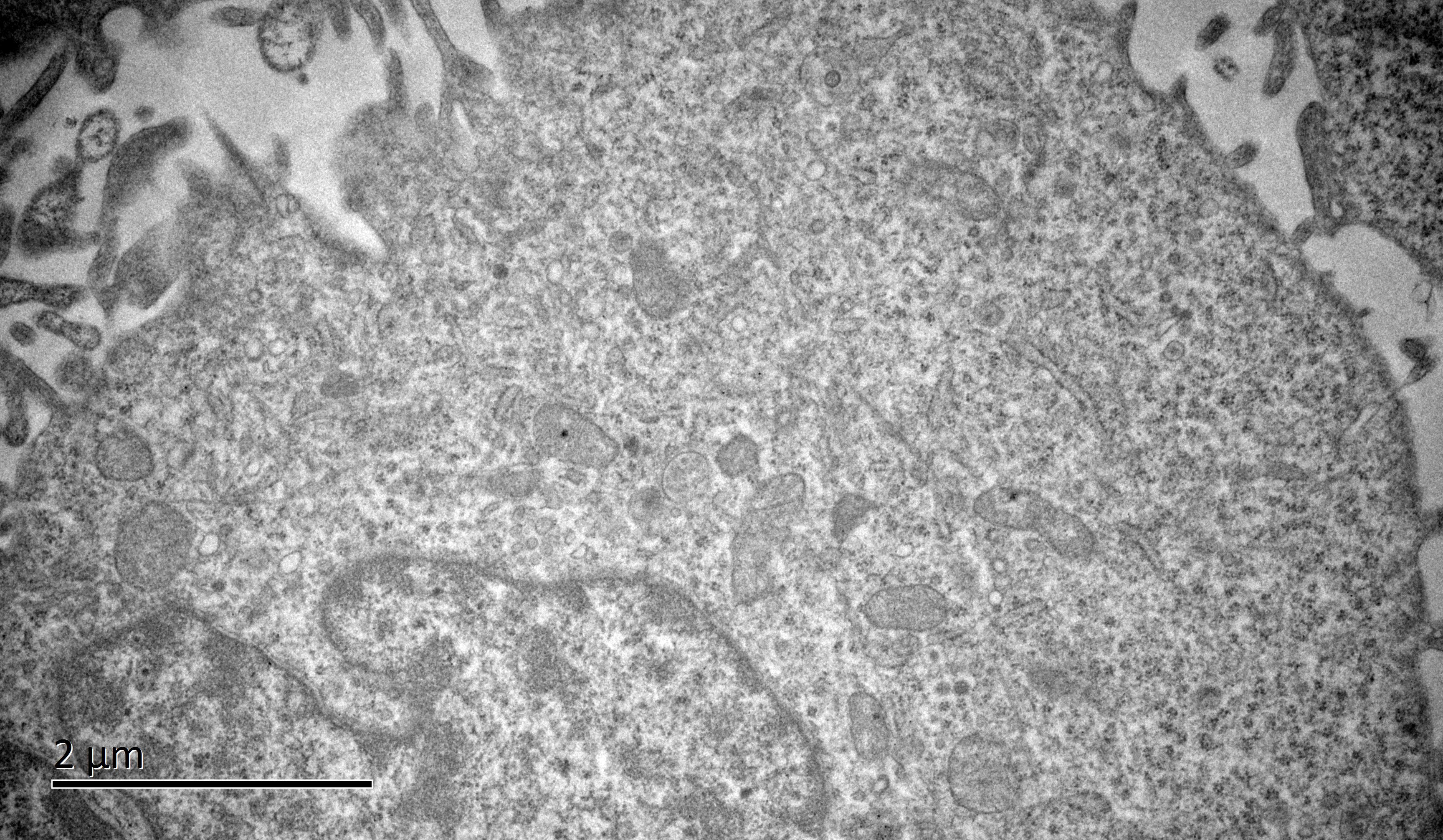 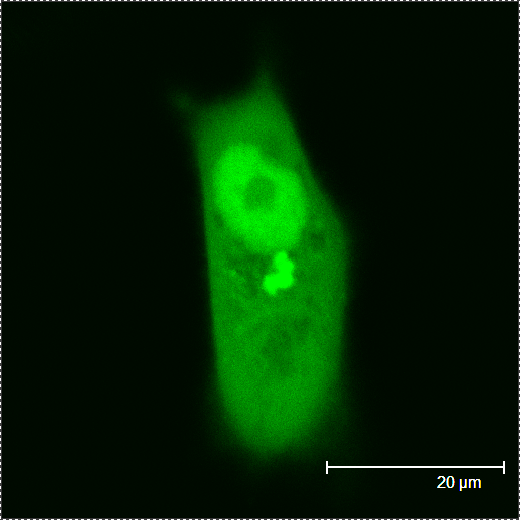 RQDs
0 μg/mL
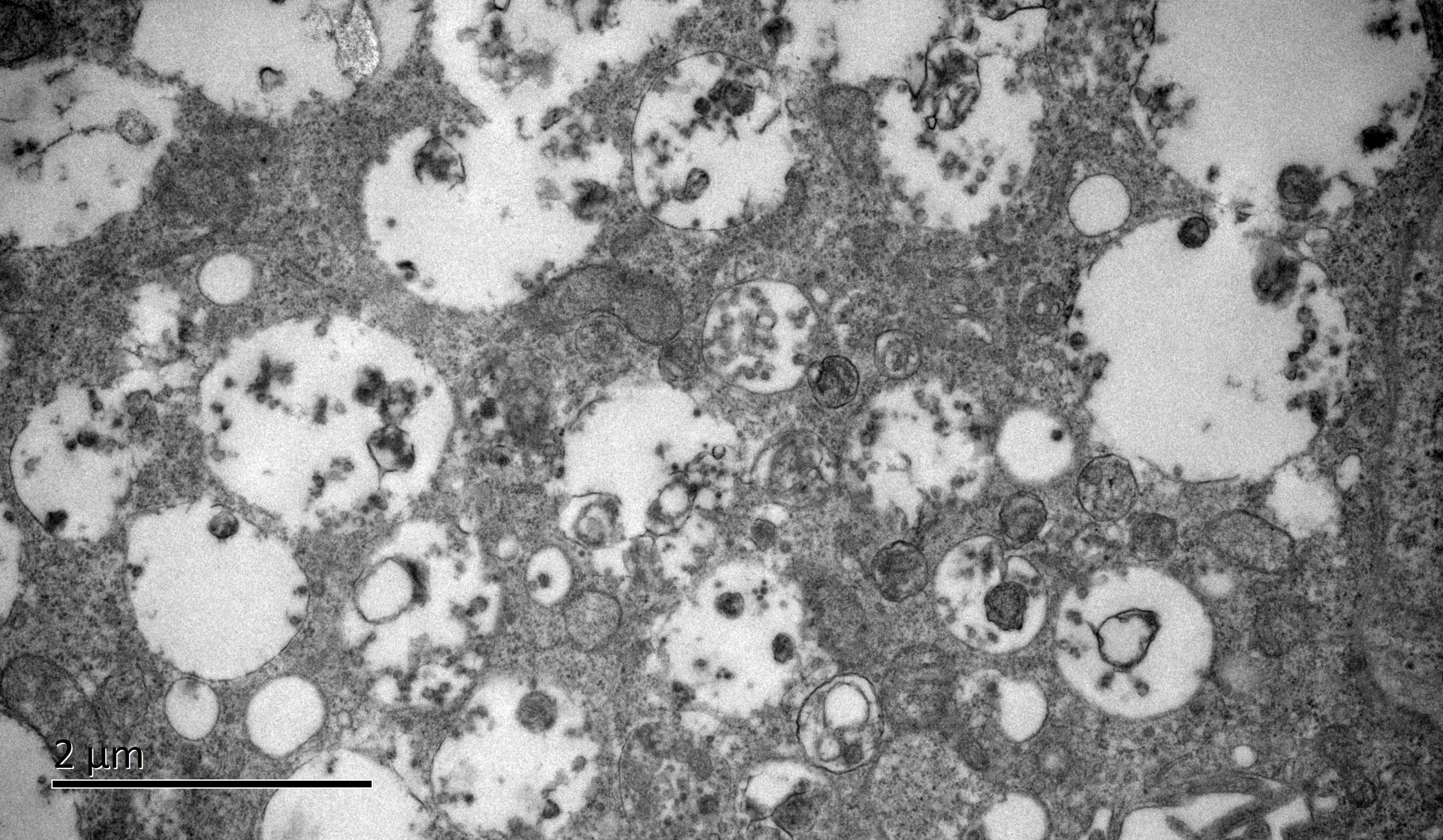 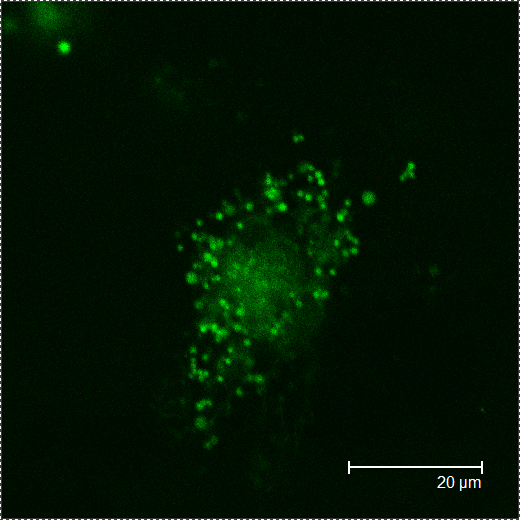 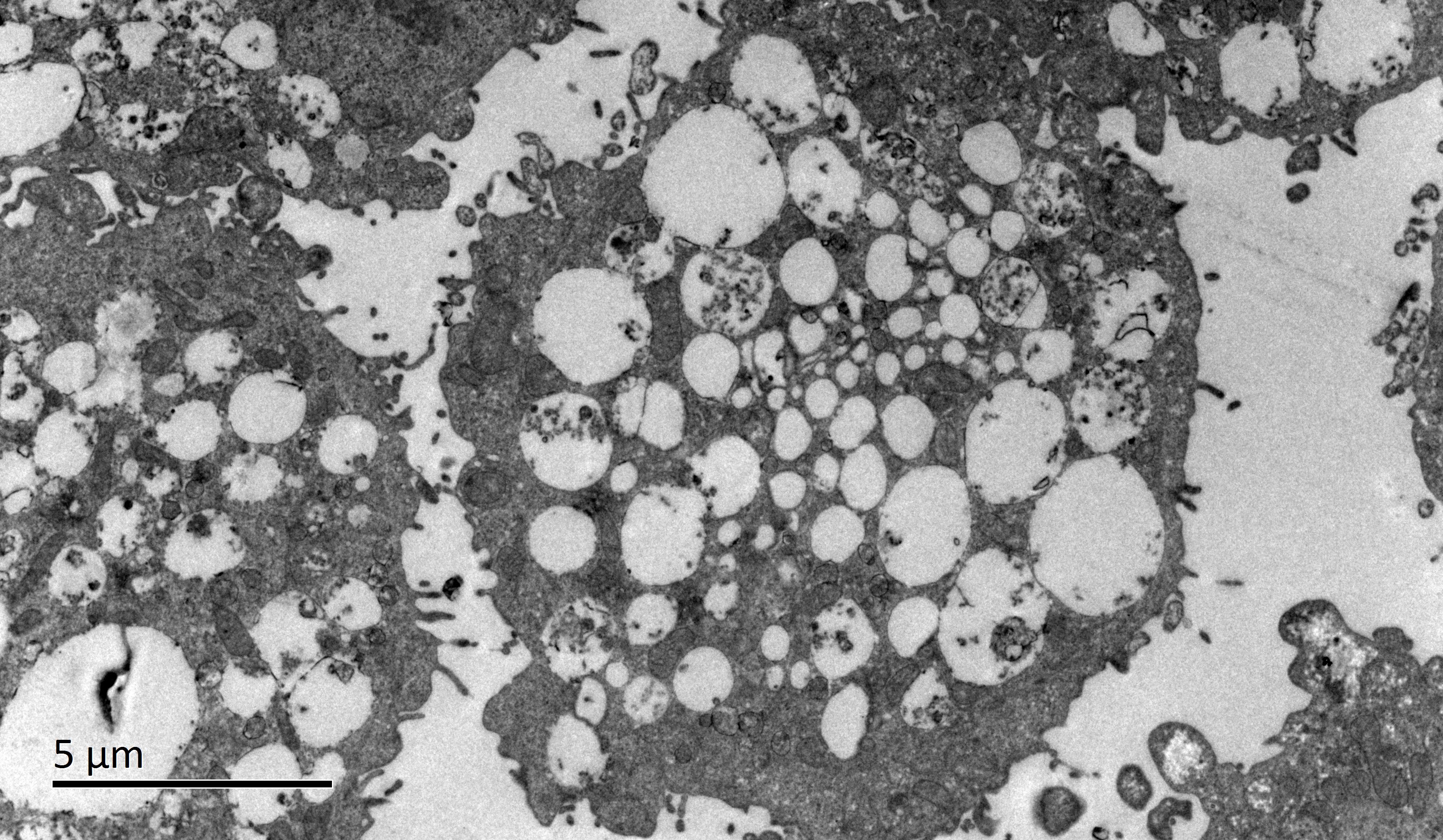 RQDs
40 μg/mL